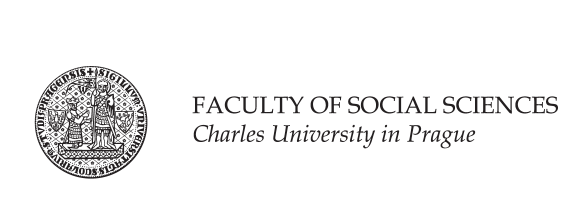 JJB269 Sociální kontext komunikacePřednášející:Ing. Mgr. Marek Vranka
5. Neverbální komunikace
Pravda nebo mýtus?
neverbální komunikace sděluje více významu než verbální komunikace
lháři se vyhýbají očnímu kontaktu
studiem neverbální komunikace se naučíte v číst v lidech jako v knihách
na rozdíl od verbální komunikace, neverbální komunikace je univerzální na celém světě
když verbální komunikace neodpovídá neverbální, je lepší věřit neverbální
2
všechny tvrzení na předchozím slajdu lze považovat za mýty!
3
Mehrabianova rovnice
celkové sdělení 
	= 7% slova + 38% hlas + 55% výraz obličeje
jak něco takové zjistit? navrhněte!

3 skupiny příznakových slov pronesených různým hlasem
„maybe“ různým hlasem, s fotkou výrazu
kombinace výsledků dá rovnici výše
4
Kritika
kombinují se dvě samostatné studie
to v principu nevadí, ale číselné hodnoty pak obvykle nedávají smysl
jde o hranou, nepřirozenou komunikaci
délka komunikace byla nepřirozeně krátká
experiment demand
účastníci pochopí, že se zkoumá vliv hlasu / výrazu a přizpůsobí tomu své odpovědi
jedná se jen o komunikaci +/- emoce
nezkoumala se celá neverbální komunikace, ale jen dvě složky
5
Co ostatní mýty?
lháři se vyhýbají očnímu kontaktu
studiem neverbální komunikace se naučíte v číst v lidech jako v knihách
na rozdíl od verbální komunikace, neverbální komunikace je univerzální na celém světě
když verbální komunikace neodpovídá neverbální, je lepší věřit neverbální
6
Neverbální komunikace
„tělesné pohyby organismu, skládající se z motorických projevů, které mohou mít původ v různých částech těla“ (Ekman, 1957)
někdy bývají přiřazovány i artefakty 
oděv, kosmetiku
významy jsou více abstraktní – nejčastěji výraz vlastního emočního stavu
vyjadřování emocí – samostatná kapitola – jejich učení, rozpoznávání, reakce
napodobování mimických výrazů pozorovaného člověka napomáhá empatickému vcítění
záměrnost a nezáměrnost není jasně odlišena
Interakce verbální a neverbální komunikace
zdůraznění
modulace hlasu, zaměření pohledu, bouchnutí do stolu
doplnění
úsměv, zdvižení obočí
popření
pomrknutí, překřížené ruce
kontrola
přerušení, pobízení k pokračování
zopakování
tázavý pohled po otázce
jak se liší od zdůraznění?
náhrada
pokývání hlavou
jak se liší od zdůraznění / zopakování?
8
Elektronická komunikace
neverbální složka často komunikuje emoce
skutečné nebo předstírané
kdy je absence neverbální složky výhodou a kdy nevýhodou?
9
ŘÍZENÍ KONVERZACE
Mluvčí: signály pro udržení slova
slyšitelný nádech
pokračování gestikulace nebo série gest
vyhýbání se zrakovému kontaktu
udržování dosavadního modelu intonace
vokalizace pomlk – má zabránit posluchači, aby promluvil
Mluvčí: signály pro předání slova
VERB: připojení otázky k poslední větě: „Co myslíte?“, „Je to tak?“
intonace: klesnutí hlasu, delší pomlka
navázání zrakového kontaktu s posluchačem
kývnutí hlavou směrem k posluchači
ŘÍZENÍ KONVERZACE
Posluchač: signály vyžádání slova
VERB: lze přímo říci
dát najevo neverbálně – (éé, hmmm), mimika, gesta, mírný předklon - sdělení přání promluvit
Posluchač: signály odmítání slova
VERB: „nevím“
vyhýbání se zrakovému kontaktu s mluvčím, který chce svoji roli předat posluchači
činnost neslučitelná s mluvením – kašel, smrkání
Impression management
rychlé, automatické a intuitivní soudy ohledně sympatie, dominance, důvěryhodnosti...
často dříve, než dojde k verbální komunikaci
modulují následnou komunikaci
halo efekt, sebe-naplňující se proroctví

vhodné: přiměřená gestikulace, úsměv, přikyvování, nahnutí k mluvčímu, vyrovnaný postoj, příjemná vůně
nevhodné: opak výše uvedeného + přehnané
12
Sebeprezentace a prezentace produktů
jaké signály vysílat, když chcete, aby vám lidé:
věřili
odpustili
následovali?
hmotné artefakty komunikují informace o naší osobnosti
důležité i pro intra-personální komunikaci
funguje i obráceně -> product placement
13
Kanály neverbální komunikace
tělo
obličej
oči
prostor
předměty
dotek
paralingvistika
ticho
vůně
14
Tělesné pohyby + vzhled
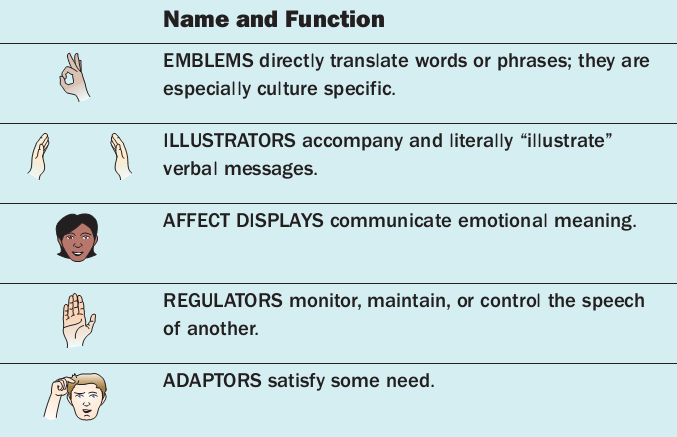 15
Obličej
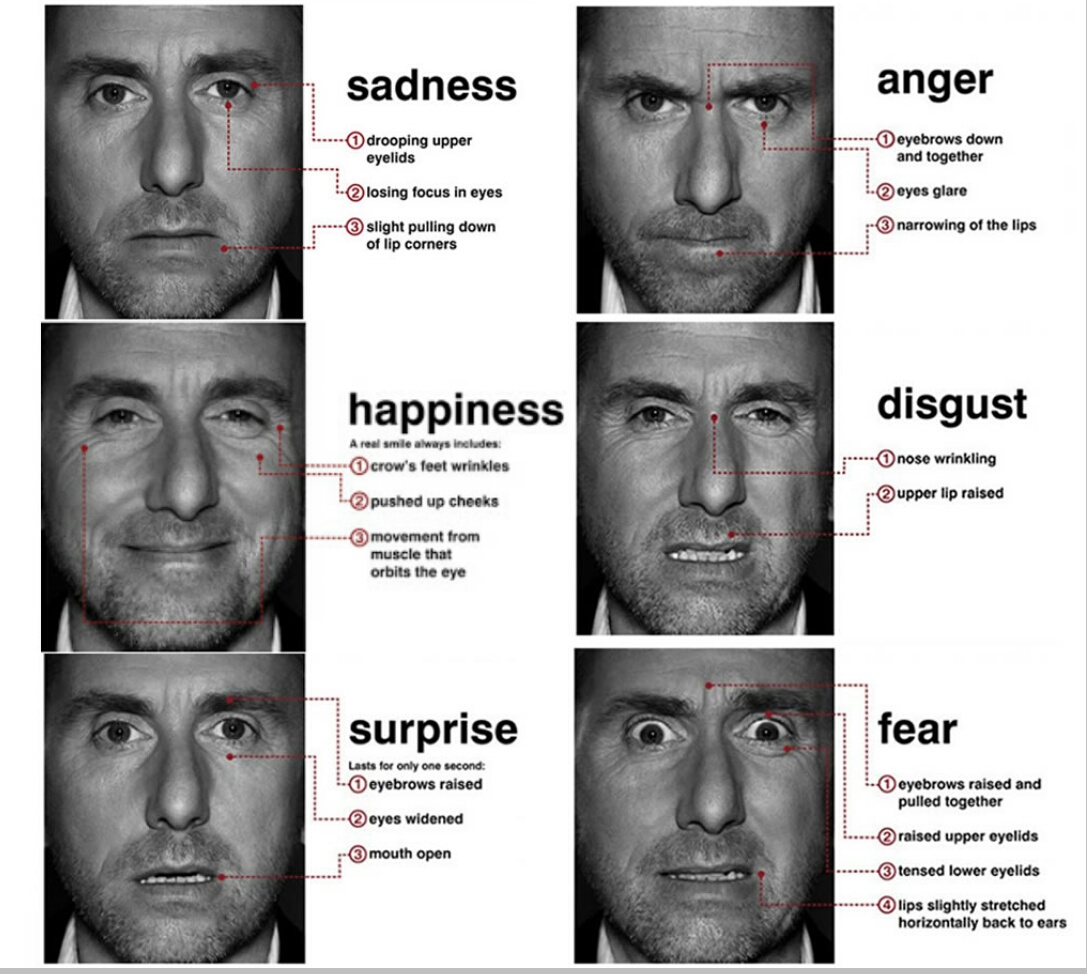 16
Oční kontakt
vždy ve vztahu k určité populační normě

zejména pro komunikaci zájmu a řízení komunikace
rovněž komunikace dominance, submisivity

záměrná nepozornost na veřejnosti
„hledět si svého“
17
Prostor (proxemika)
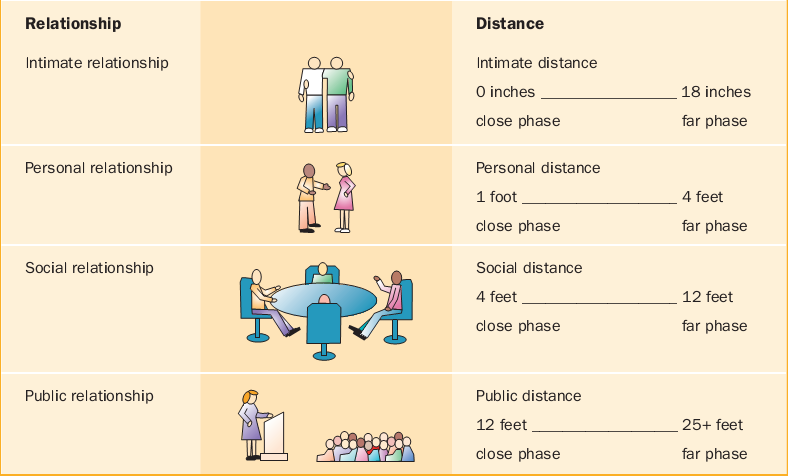 50 cm
1,2 m
3,6 m
7,6 m
18
Artefakty
oblečení, doplňky, tetování a další...
konkrétní příklady?
přesah do domácích dekorací, volby auta / bicykle / kočárku...
význam daný konkrétní kulturou, v čase proměnlivý
obvykle záměr signalizovat
efekt posílen zpětnou vazbou
19
Dotek (haptika)
z hlediska prostoru vždy v intimní zóně
komunikuje blízkost
alternativně: hravý dotek, kontrola, ritualizované doteky
může zvýšit přesvědčivost
jaký je možný mechanismus?
20
Paralingvistické projevy
tempo, hlasitost, intonace, rytmus řeči a pomlky
lze odhadovat emocionální stav
zajímavostí je, že lidé vnímají relativně bez ztráty porozumění až 2x rychlejší verbální projev
rychlejší mluva navíc působí přesvědčivěji
21
Ticho
viz druhá přednáška
22
Vůně
velmi bazální forma komunikace
významové asociace – nelze úplně říct, do jaké míry jsou kulturně podmíněné

atraktivita
chuť
vzpomínky
23
Interpretace neverbální komunikace
neunáhlovat se
aktivně hledat signály s opačným významem
hledat alternativní vysvětlení pro rozpory
nezapomínat na kulturní a osobnostní specifika
brát v potaz situační faktory
pozor na mýty zmíněné na začátku
24